CELL STRUCTURE & FUNCTION
CELLULAR BIOLOGY
WHAT DO YOU KNOW ABOUT CELLS?
http://player.discoveryeducation.com/index.cfm?guidAssetId=BFC91911-31CF-4087-83EC-467B63CE052F&blnFromSearch=1&productcode=US
UNICELLULAR OR MULTICELLULAR
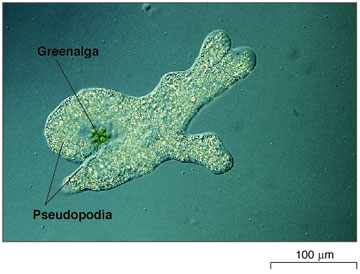 Unicellular
Organism with only 1 cell
Bacteria, some protists
Multicellular
Made of many cells
Some protists, fungi, plants, 
	animals
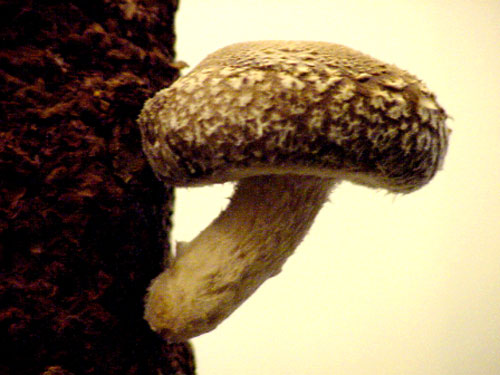 HOW DO WE KNOW ABOUT CELLS?
WHAT TECHNOLOGICAL DEVELOPMENT LED TO THE DISCOVERY OF CELLS, THEIR STRUCTURE AND THEIR FUNCTION?
DISCOVERY OF THE CELL
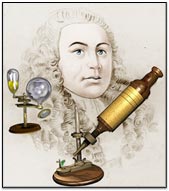 ROBERT HOOKE  (1665)

Studied non-living cork with an early compound microscope

Named empty chambers “cells”
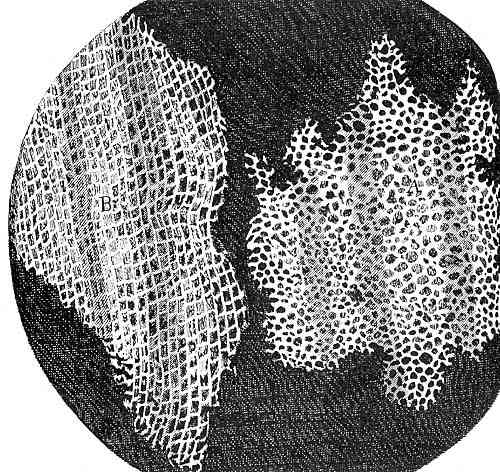 MICROSCOPE
Magnify images by focusing light or images
Light microscope
Electron microscope
Compound Light Microscope
Uses light and two lenses
Objective lens
Ocular lens
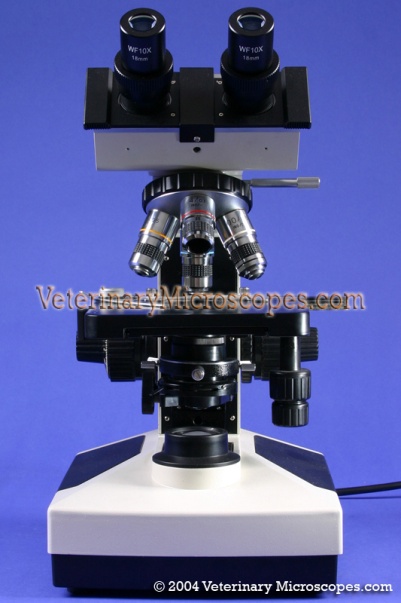 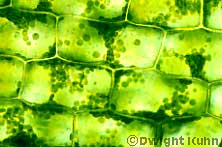 MICROSCOPES
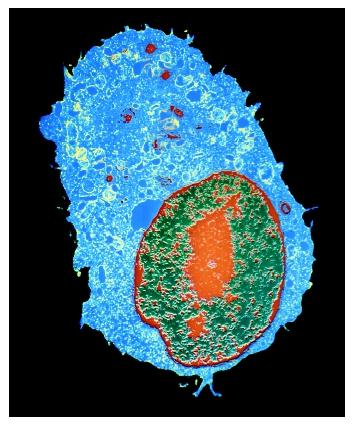 Electron microscopes
viruses, DNA molecules
Transmission Electron Microscopes
Flat 2D images
Scanning Electron Microscopes
3D images
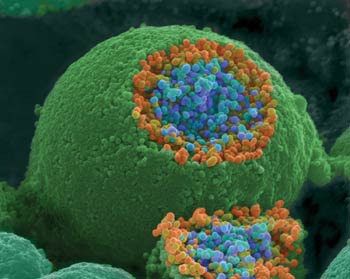 HOW DO WE KNOW ABOUT CELLS?
AS TECHNOLOGY ADVANCES, WHAT DOES THAT DO FOR THE STUDY OF CELLS?
CELL THEORY
All living things are made up of cells.

Cells are the basic unit of structure and function in living things.

News cells are produced from existing cells.
PROKARYOTES & EUKARYOTES
Prokaryotes
Do NOT contain a nucleus
Bacteria ONLY

Eukaryotes
Contains a nucleus
Protists, fungi, plants, animals
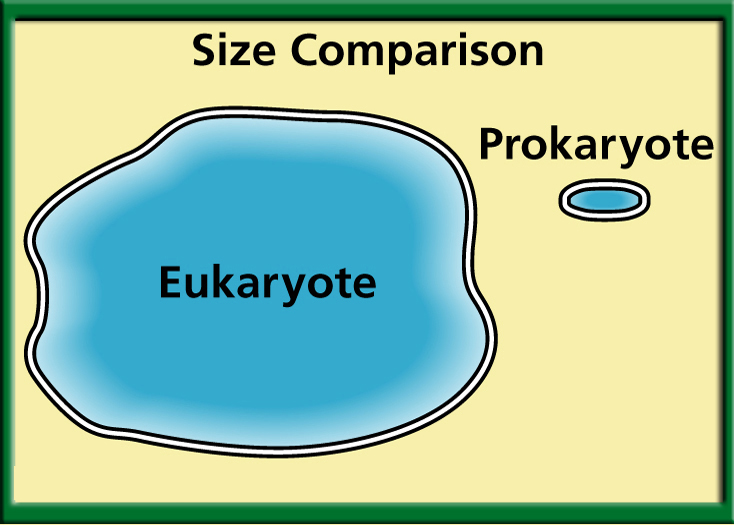 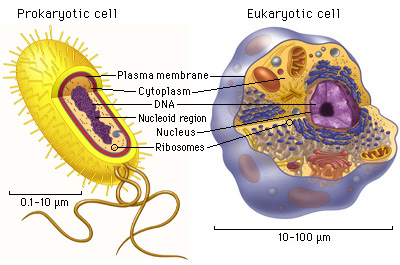 Hmmm…
Are all unicellular organisms prokaryotes?

Are all prokaryotes unicellular organisms?

Can a unicellular organism be a eukaryote?

Can a prokaryote be a multicellular organism?
ORGANELLES 
FOUND IN 
BOTH 
ANIMAL AND PLANT CELLS
What are Organelles?
Organ:  A group of tissues with one or a few functions : heart, lung, stomach, liver, pancreas, skin, kidney, etc.
-elle = small or tiny

Organelle = tiny organs
PLASMA MEMBRANE
aka Cell Membrane
Flexible and allows for change of shape
Controls the movement of materials entering and leaving the cell
Helps maintain a chemical balance in the cell
Figure 7.6  The plasma membrane
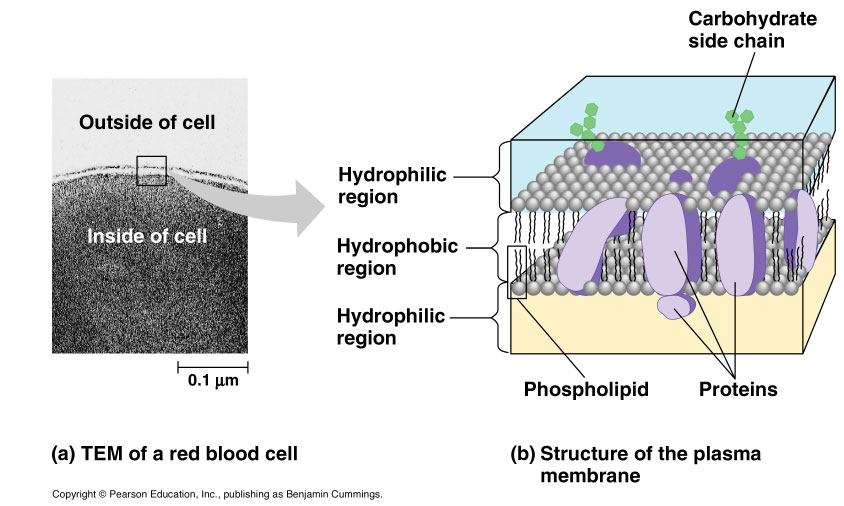 CYTOPLASM 
(jelly-like material)
Supports cell parts
Allows cell parts to move
NUCLEUS – “brain”
			Control center of the cell
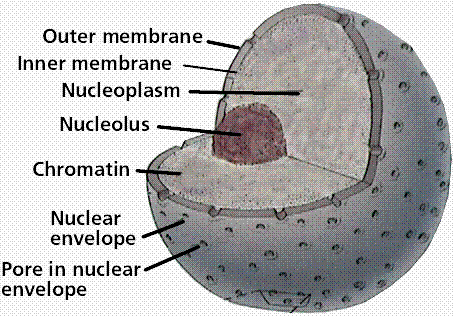 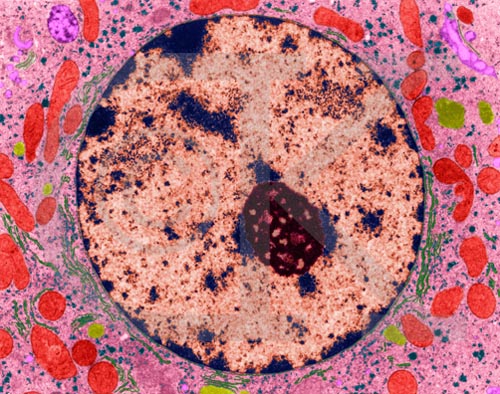 CHROMOSOMES (found in Nucleus)
   Contains the DNA/genes that direct the making of proteins to make an organisms traits
i. Means “colored bodies”




				ii. Chromatin is long 
				    thin invisible DNA
				iii. Chromosomes are 	
				     short fat condensed visible DNA
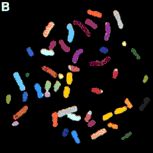 NUCLEOLUS (in Nucleus)
Controls cell reproduction and makes ribosomes which make proteins
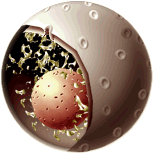 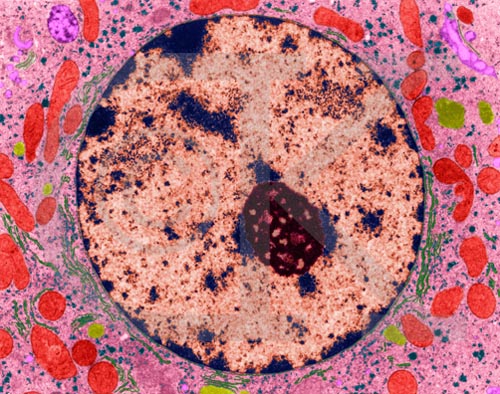 NUCLEAR  MEMBRANE
(surrounds Nucleus)
Controls what enters and leaves the nucleus
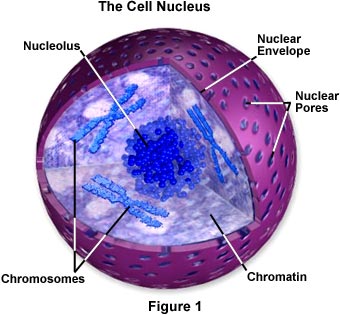 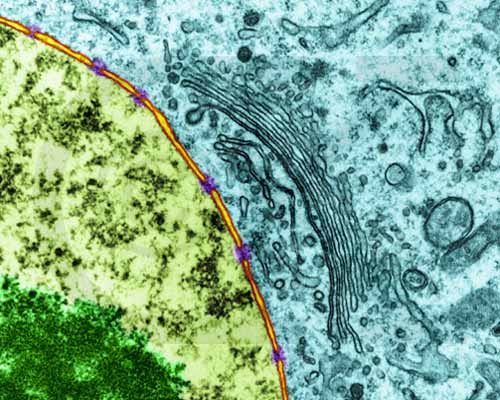 VACUOLES – “storage boxes” (bubbles)
Storage of food and water, 		wastes and enzymes
 Animal cells have many small ones while plant cells have one large one
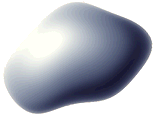 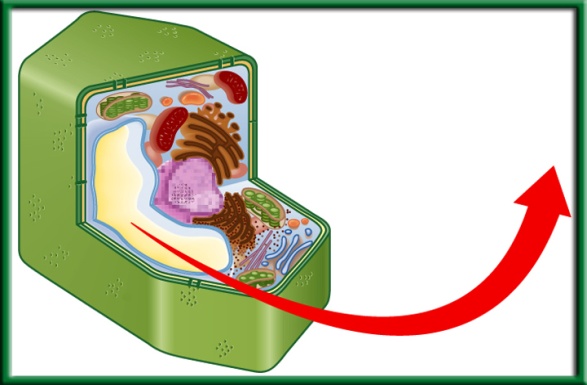 Plant Vacuole
Golgi ApparatusResponsible for shipping, packaging products of the ER
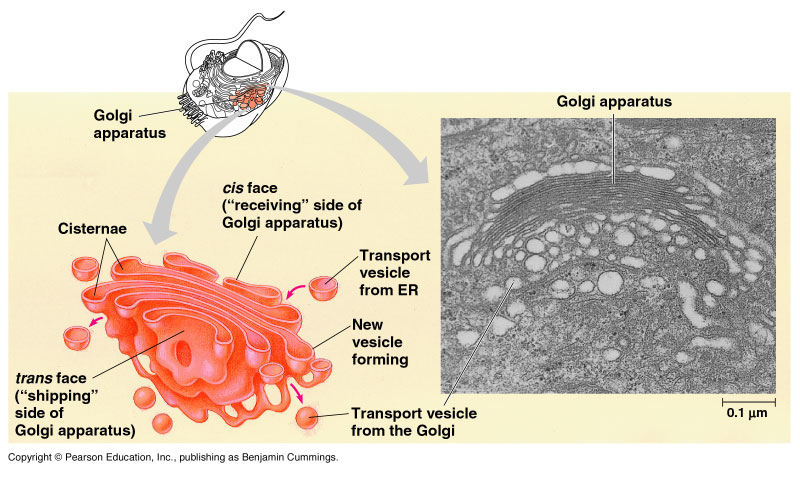 Mitochondria
POWERHOUSE of the cell
Where Cellular Respiration occurs (breaking down of food)
Where ATP is made
Lots of folds “cristae” for greater surface area
Figure 7.17  The mitochondrion, site of cellular respiration
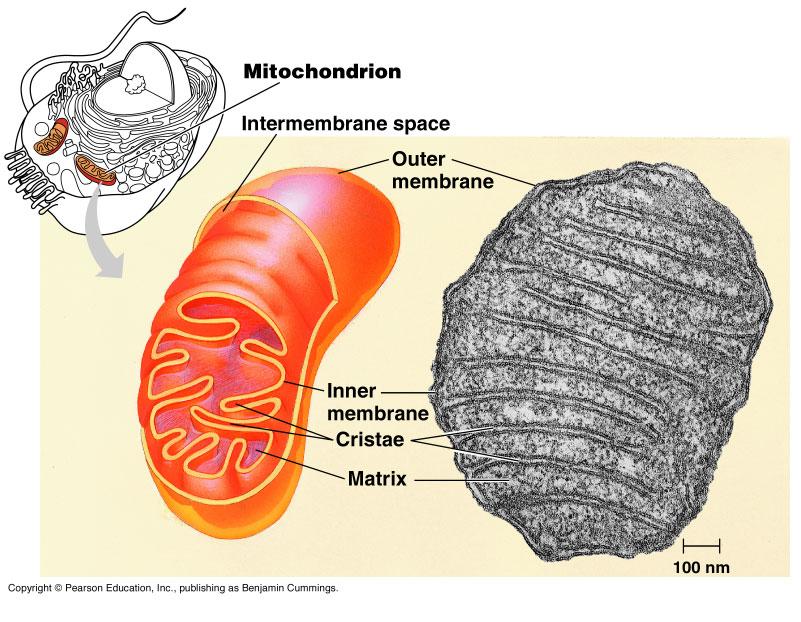 RIBOSOMES:
Site for protein synthesis
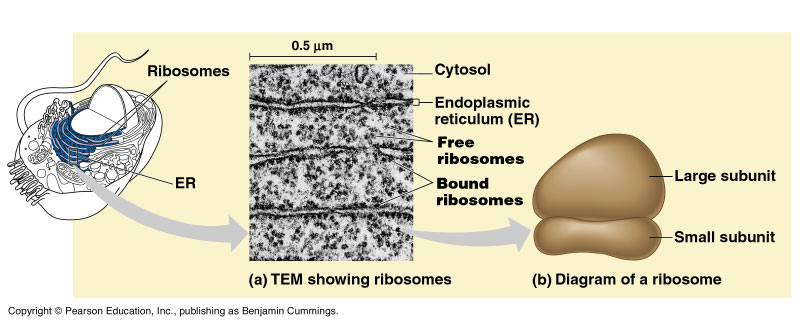 Figure 7.11  Endoplasmic reticulum (ER)
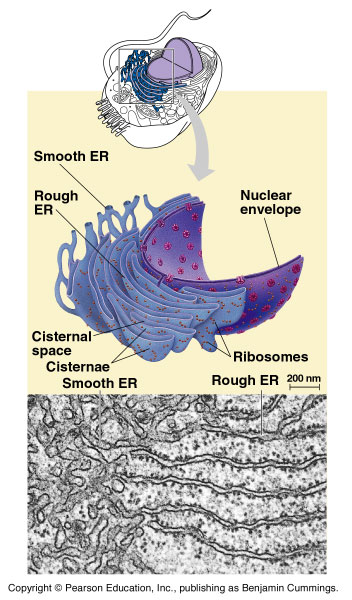 ER:  synthesizes products for the cell.
Smooth ER:  Contains no ribosomes
Rough ER:  Contains ribosomes
U
U
U
U
ORGANELLES 
FOUND IN
ONLY 
ANIMAL CELLS
ANIMAL CELLS ONLY
 CENTRIOLE
Small part of animal cell that helps in cell division
LYSOSOME:  
Digests old worn out particles and/or waste
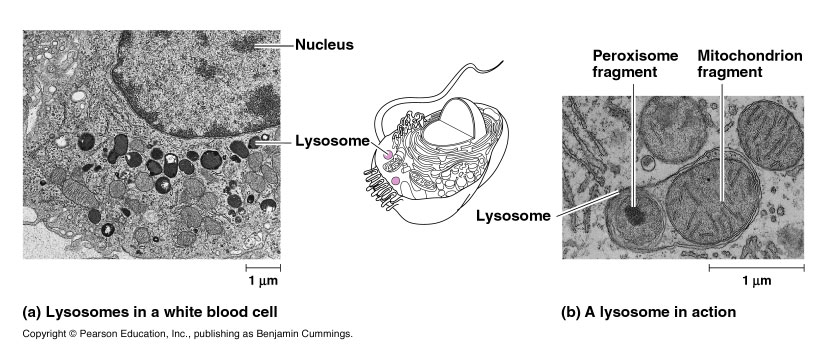 ORGANELLES FOUND IN
ONLY 
PLANT CELLS
Another boundary that surrounds the plasma membrane.It is INFLEXIBLE.Found only in PLANT cells, fungi and some protists.Contains cellulose and chitin to give it support.
Cell Wall
ONLY FOUND  IN AUTOTROPHS
SITE OF PHOTOSYNTHESIS
MAKES CHEMICAL ENERGY FROM LIGHT ENERGY           (glucose from the sun)
CHLOROPLASTS
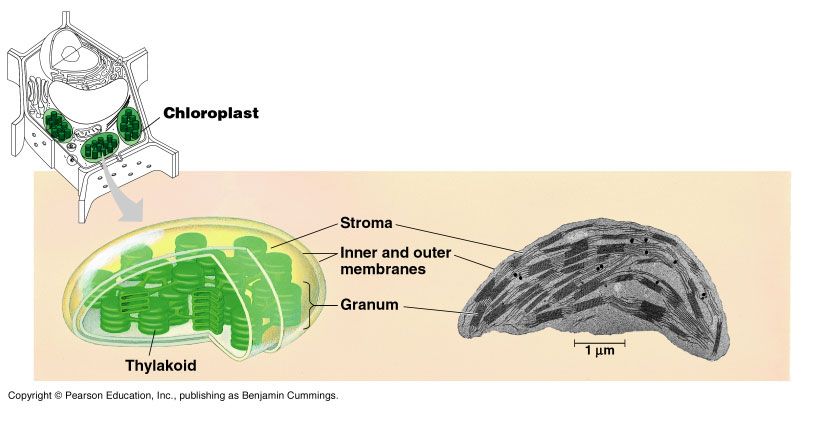 Cellular Structures for Support
Microtubules: 
cell motility (as cilia or flagella)
cell shape
Microfilaments:
Maintenance of cell shape and changes in shape
Cell motility (as pseudopodia)
Figure 7.20  The cytoskeleton
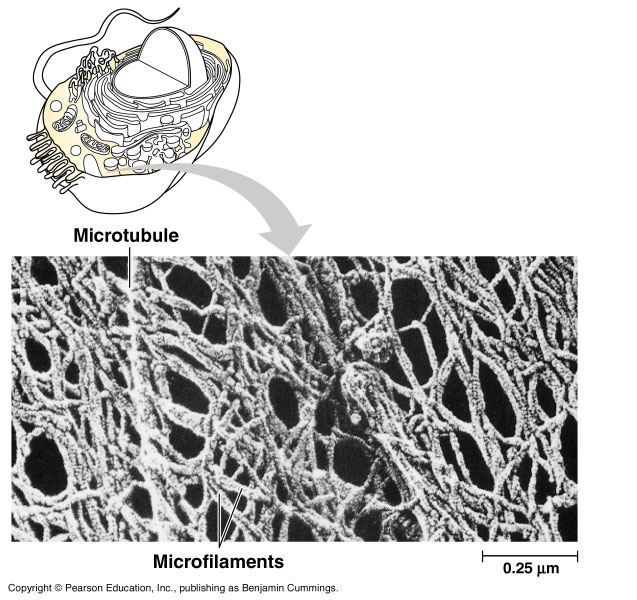 ORGANELLES FOR MOVEMENT
Cilia:  tiny hairlike particles that beat against each other to propel the organism.
Flagella:  long whip-like tail that propels the organism.
Figure 7.23  A comparison of the beating of flagella and cilia
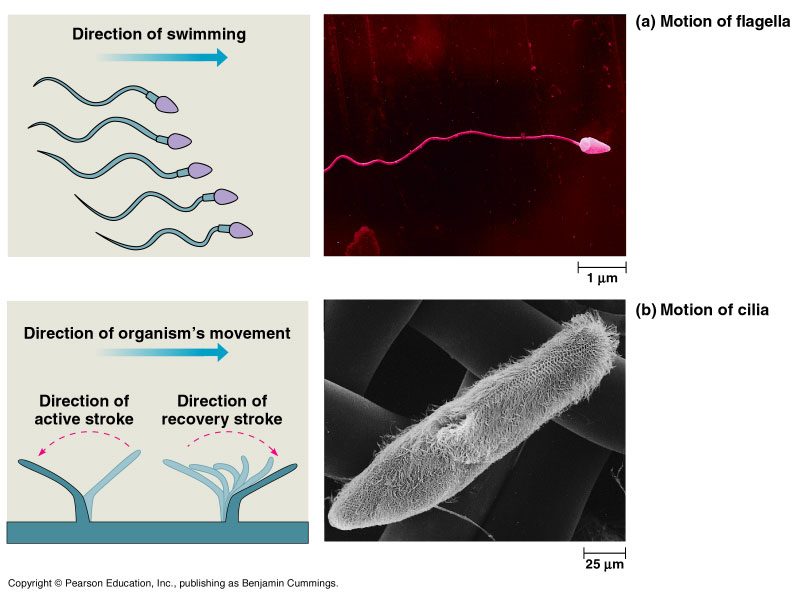 Figure 7.23x  Sea urchin sperm
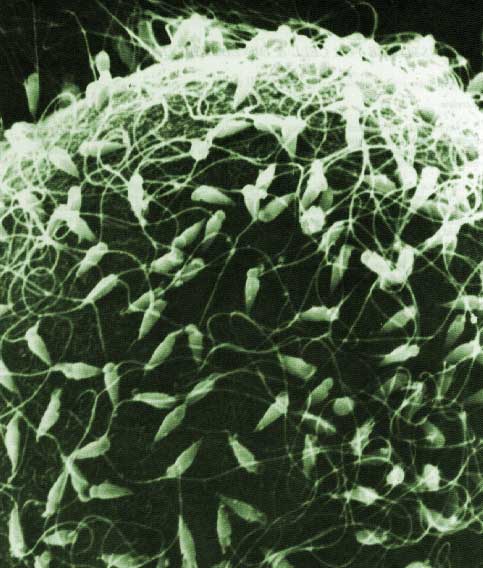 Figure 7.7  Overview of an animal cell
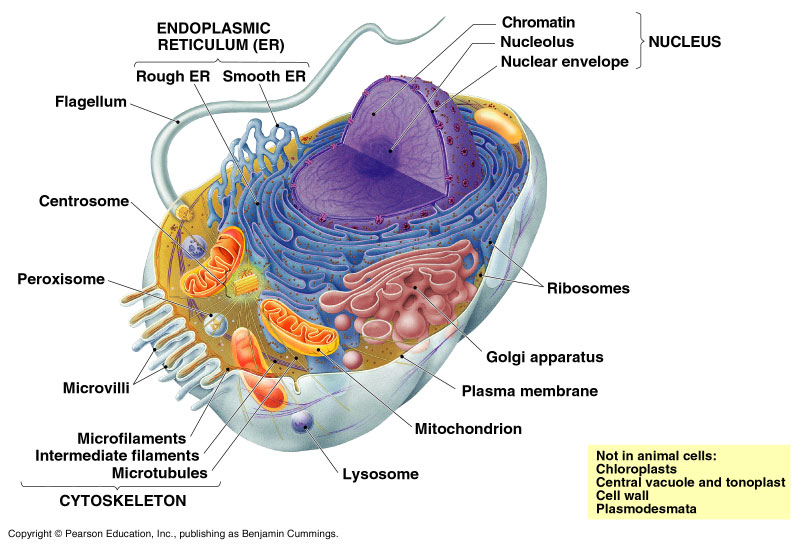 Figure 7.8  Overview of a plant cell
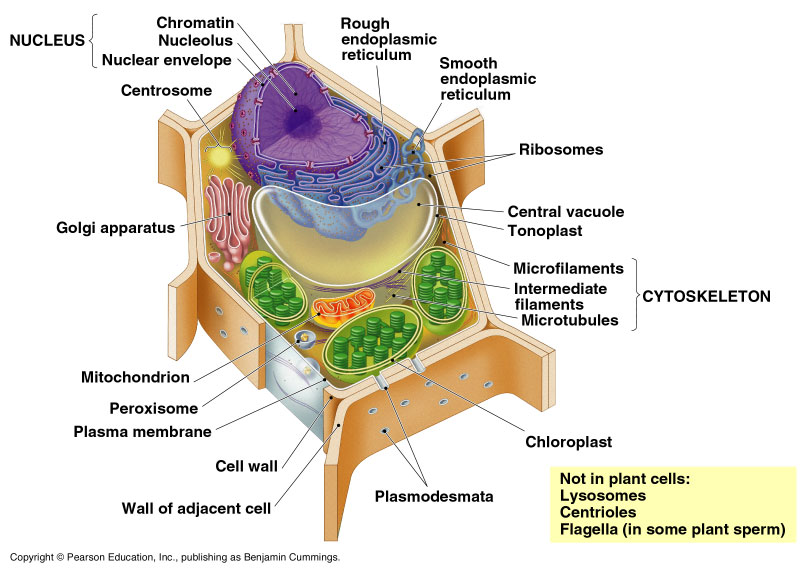